Causal Analytics with Social Media Content
Lipika Dey 
Innovation Labs, Delhi
Agenda

Introduction to Innovation Labs
Social media content for business analytics
Behavioral analysis
Future Directions
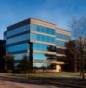 Agenda
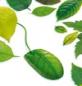 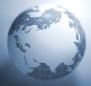 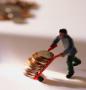 2
2
TCS R&D – Innovation Labs
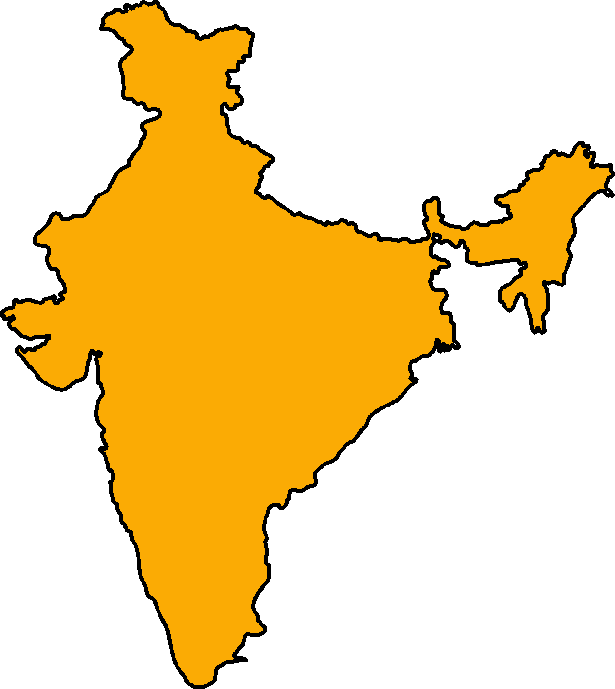 DELHI
MUMBAI
PUNE
HYDERABAD
BANGALORE
CHENNAI
~ 600 people; 60 PhDs.
Data Analytics - Text Mining, Enterprise Information Fusion, Big Data Management
 Software Architecture
 Graphics & Virtual Reality
 Multimedia Applications & Computer Vision
 Natural Language Processing
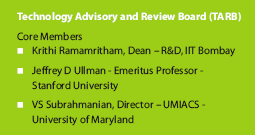 Speech Technology
 Performance Engineering
KOLKATA
Wireless (WiMAX, 4G, RFID)
 Signal Processing
Analytics & Data Mining
 Large Scale Systems
 Software Engineering Tools
Data Security (PKI, ECDSA)
 Life Sciences (Bioinformatics)
Green IT (Power Management)
Embedded Systems (VLSI)
3
3
Social media based analytics
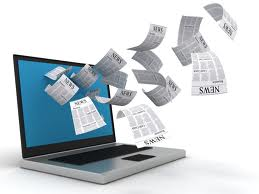 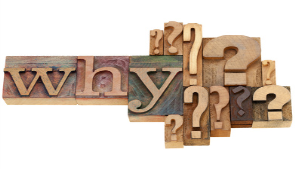 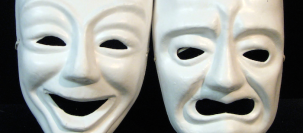 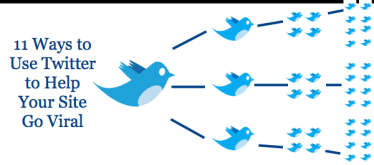 Social-media Intelligence
The Retail Story
Shampoo sales are going down
Market basket Analysis – Shampoo sells with milk and bread
Milk and bread sell as quick-refill – sales showed decline
Survey conducted – are you satisfied with quality / price / availability of milk and bread
More positive than negative
Seek answer in social-media
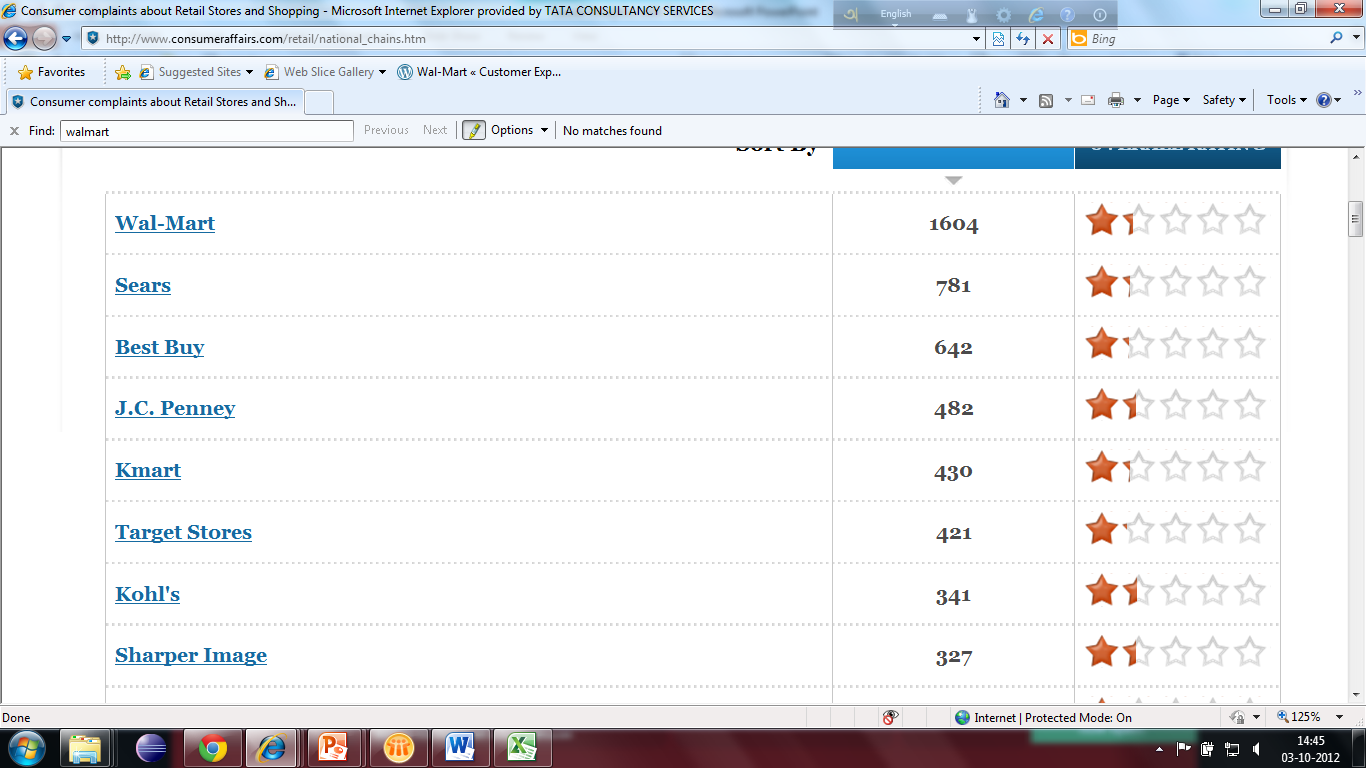 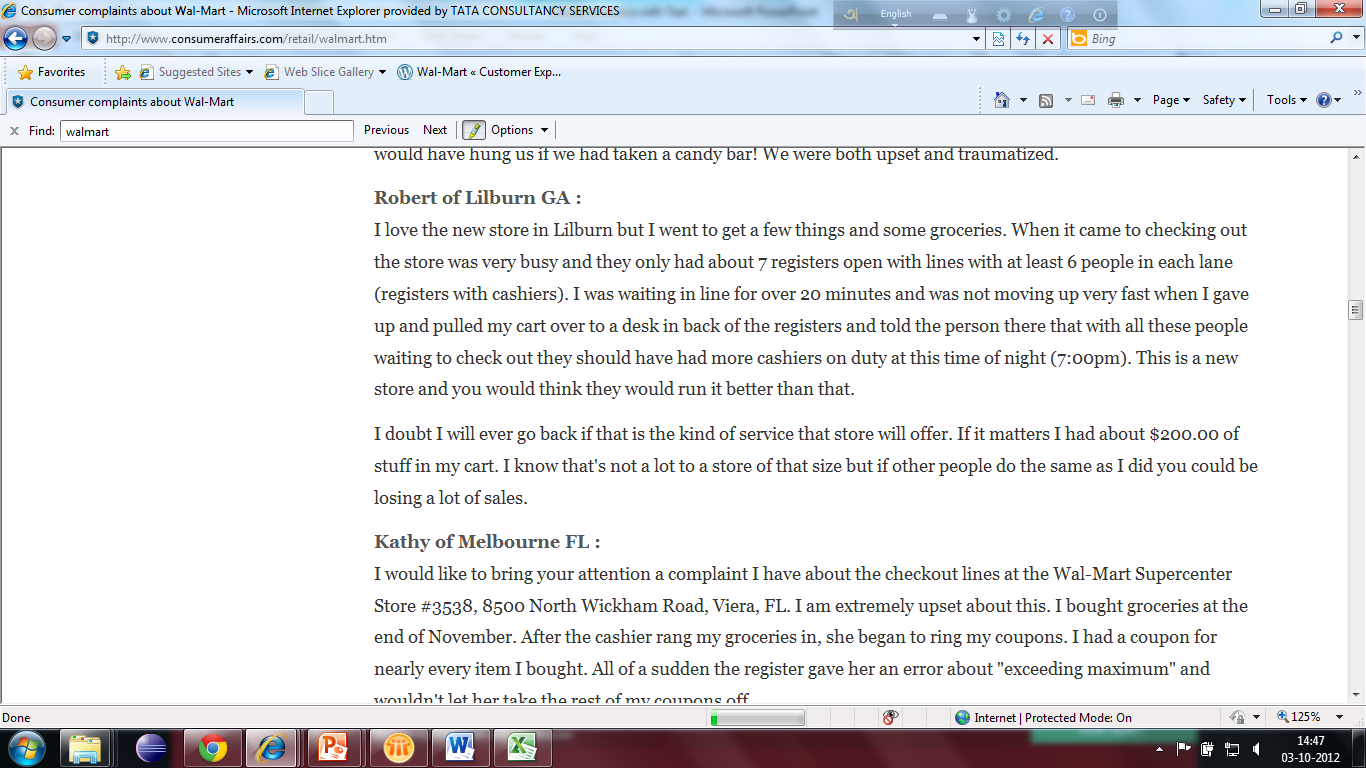 Causal Analysis
Customer Pain-points and Delights
Events
Trends
Frequent patterns
Text Mining
Consumer-generated Text
Goal-driven text analytics
Action
Knowledge Acquisition
Recommendation / Prediction
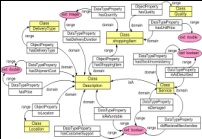 Expert
Domain knowledge
Prioritization of issues
Business Case
Feedback /
 Impact
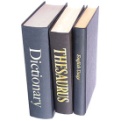 Business Knowledge
Business units
Business Goals
Business Analysis
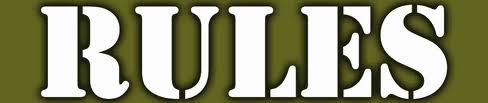 Key drivers for satisfaction / dissatisfaction / problems 
Segment-wise reports
Knowledge-driven Analytics
Mapping issues to goals
Measuring Performance Indicators
Gather
Mine
Improve
Map
Interpret
Analysis
KPIs to measure process performance
Mapping
Text components to Business Processes
Value from Text Analytics
Mining
Text elements - terms extracted from 
Consumer –generated Unstructured Text
Text Analytics Process
Expect
Improvement in performance
Knowledge-base
Domain Ontology
Semi-supervised Fuzzy Clustering
Content Classification
Involvement of business expert
Cleaning and pre-processing
Natural Language Processing
Statistical Text Processing
Reports for the Retail Store
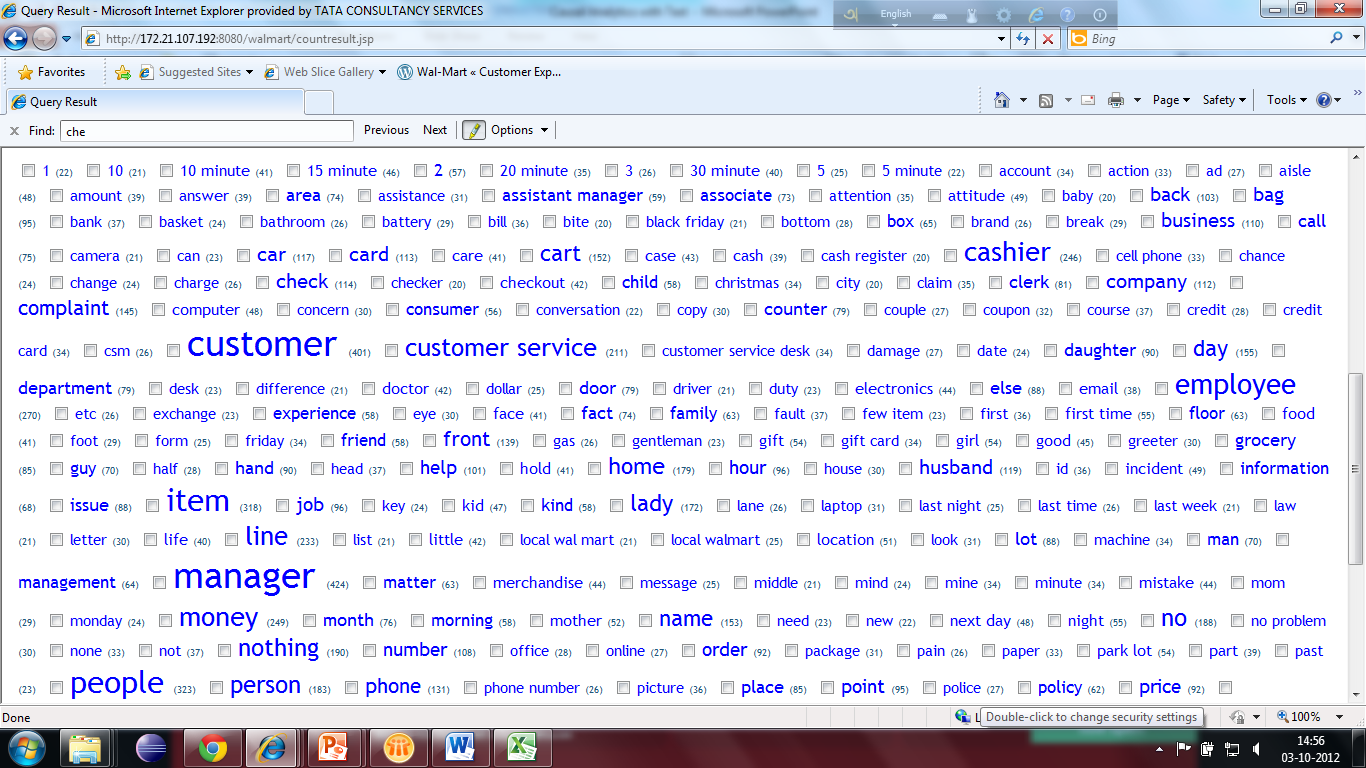 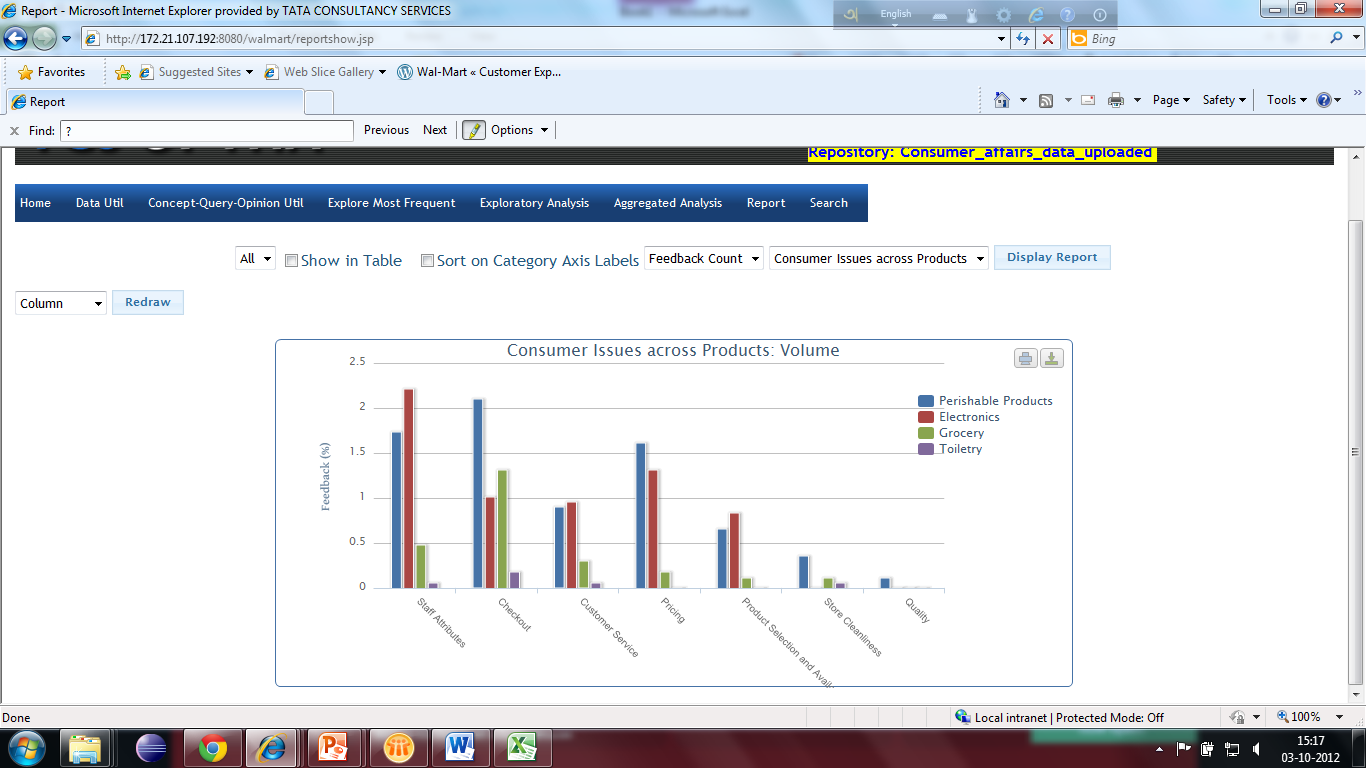 Discovering New issues
Relevance / representativeness
Anomaly detection
Novelty of issues
Divergence of issues across stores/regions/products/categories
Learn from correlations
Content Discovery and Analytics
Semi-supervised fuzzy Clustering
Seeded clustering
Learn domain terms

Topic Discovery (Latent Dirichlet Allocation)
Topic novelty
Topic spread
Topic affinity
Topic relevance

Event detection
Entity and action-oriented (Conditional Random Fields)
Event linking – story building
Topic discovery – iPhone related tweets
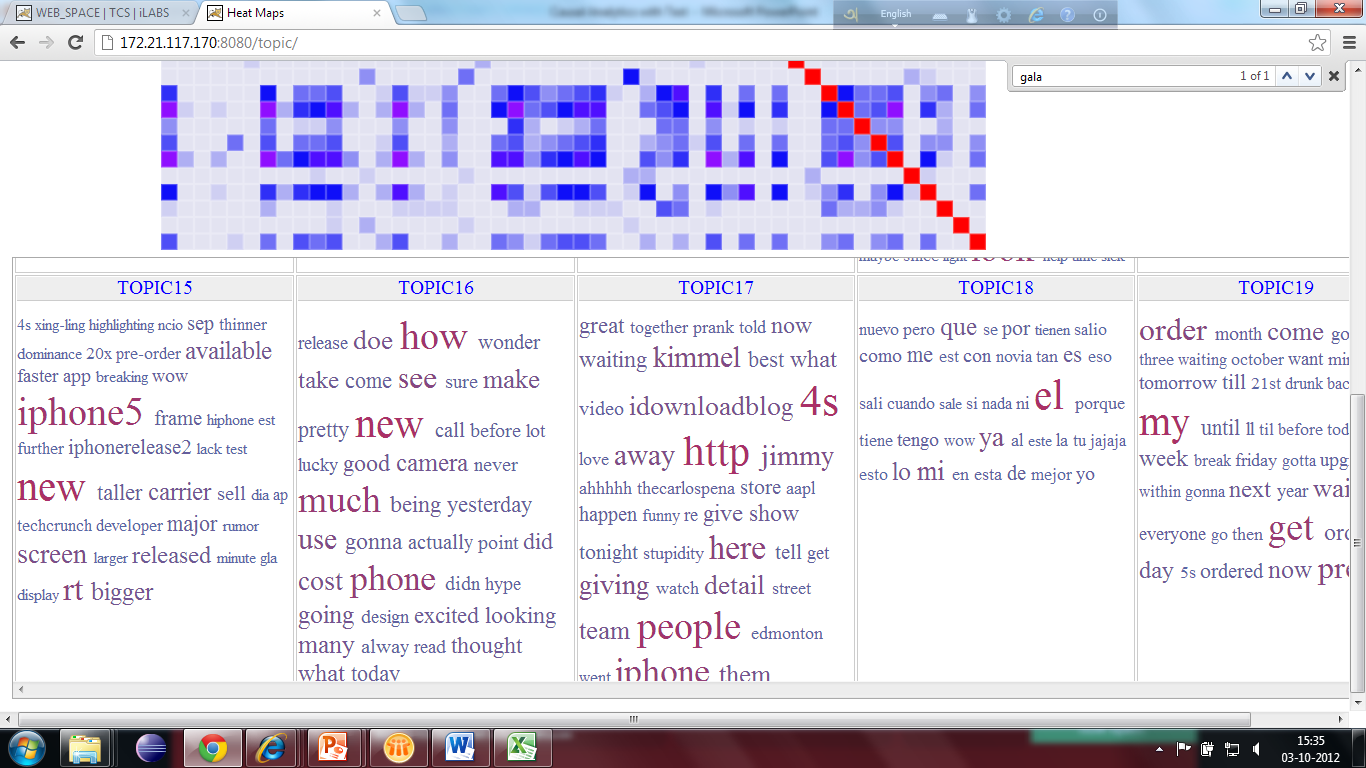 Features
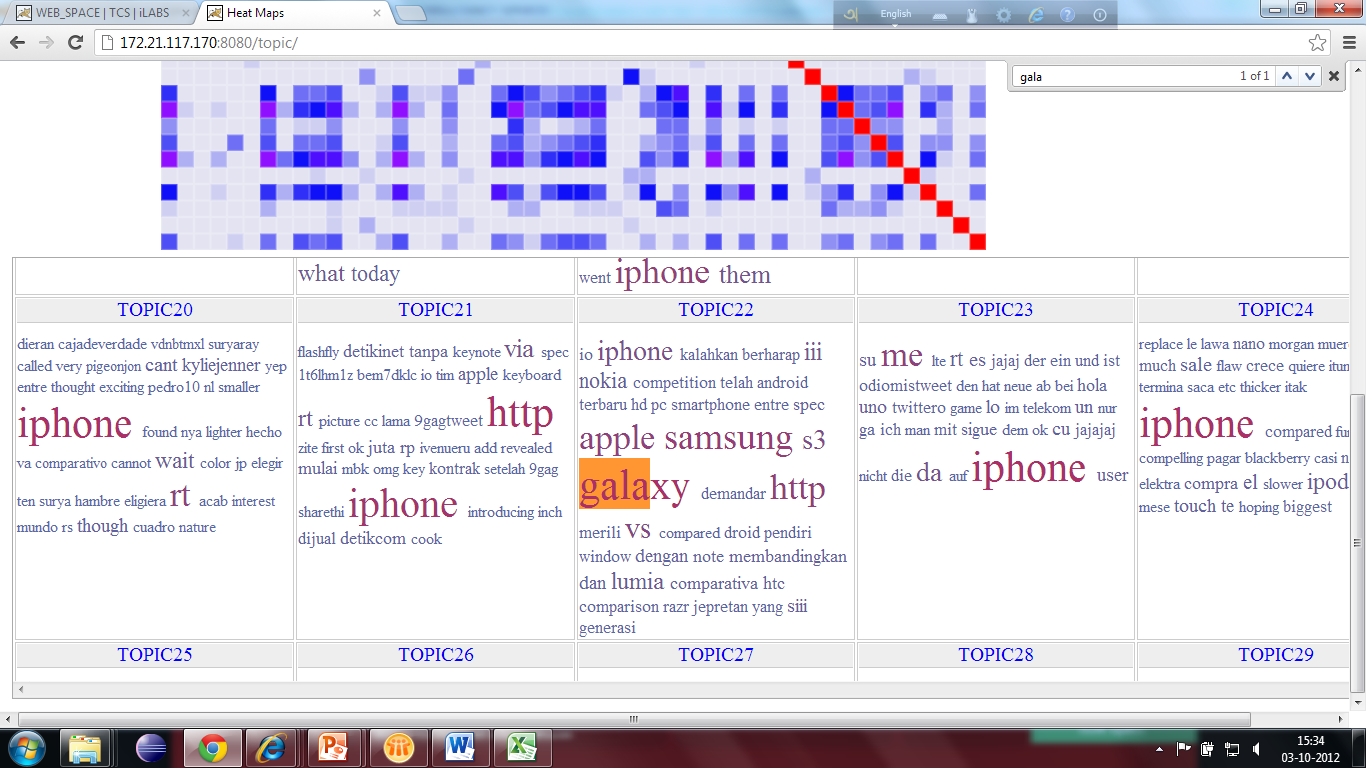 Comparison
TV show
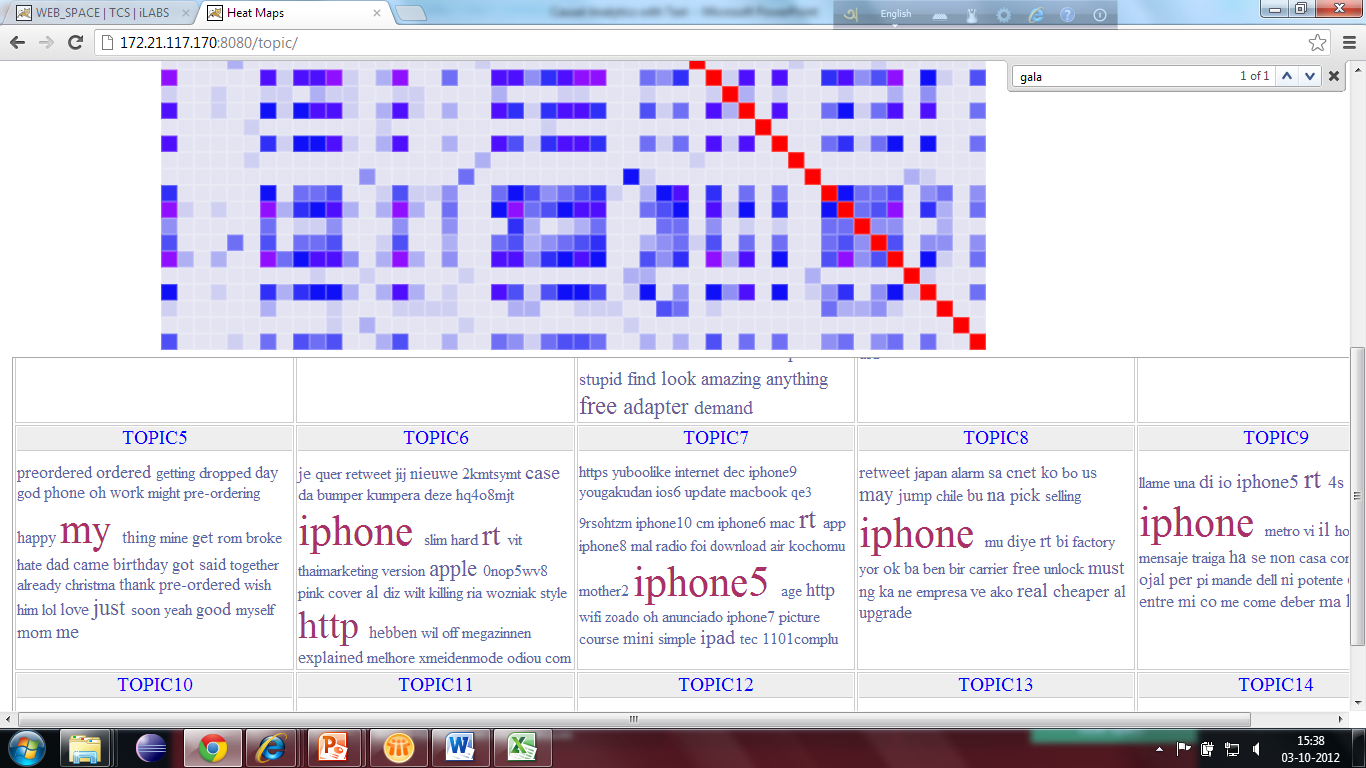 Gifts
Influence-driven analysis
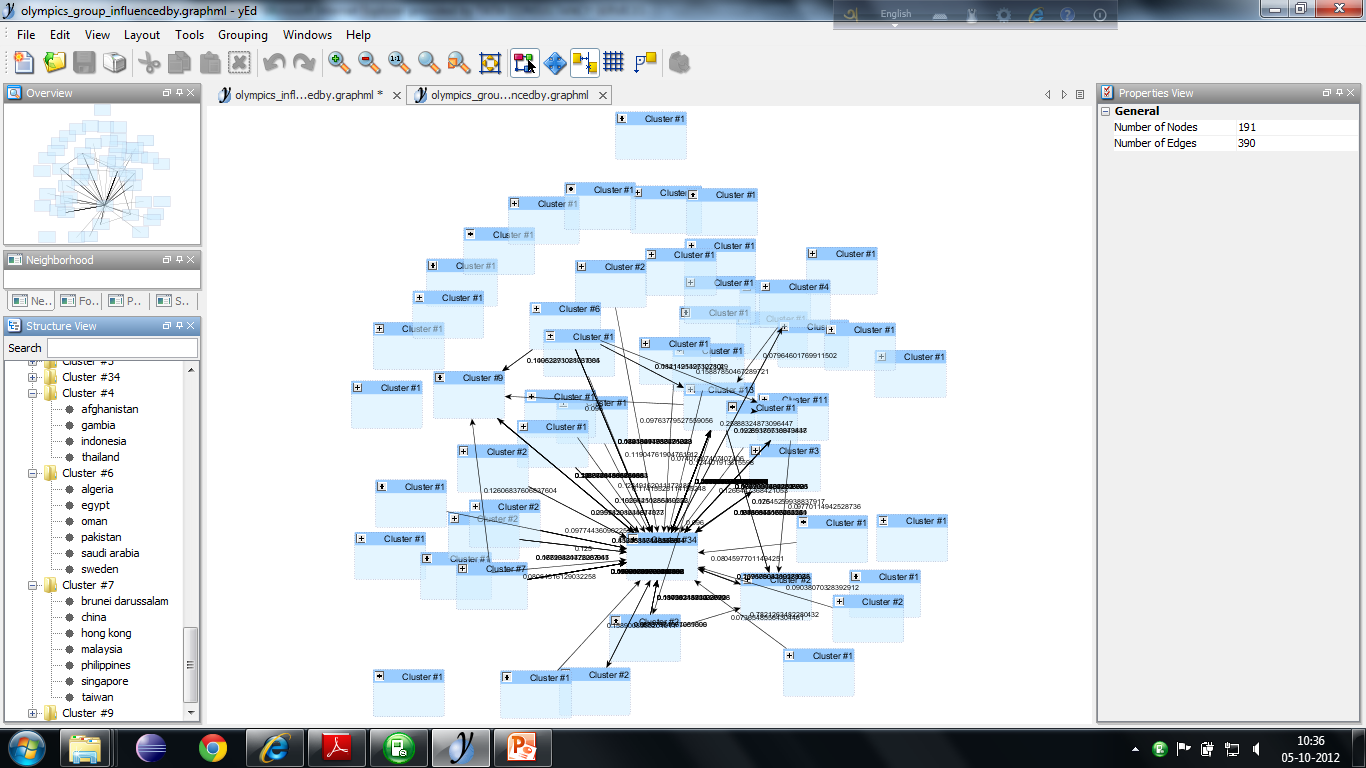 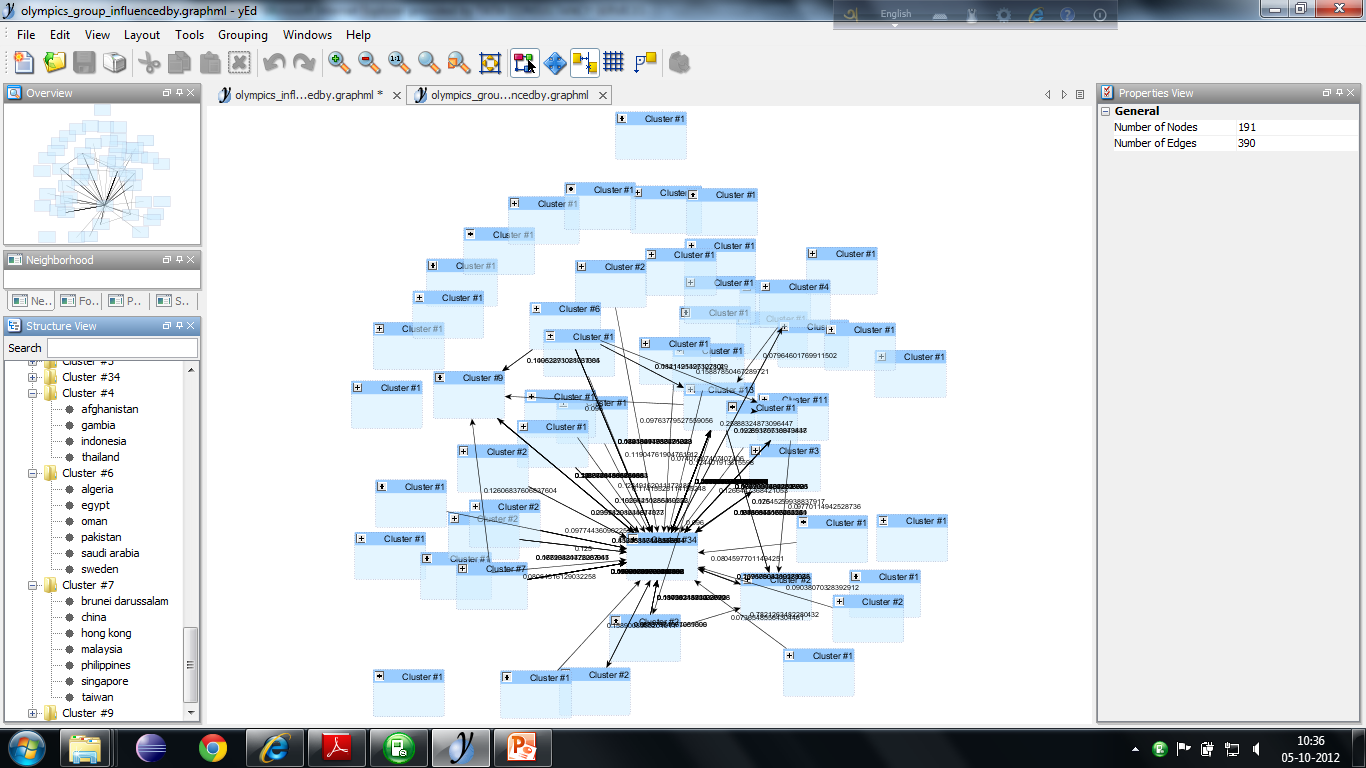 Learning to identify relevant content
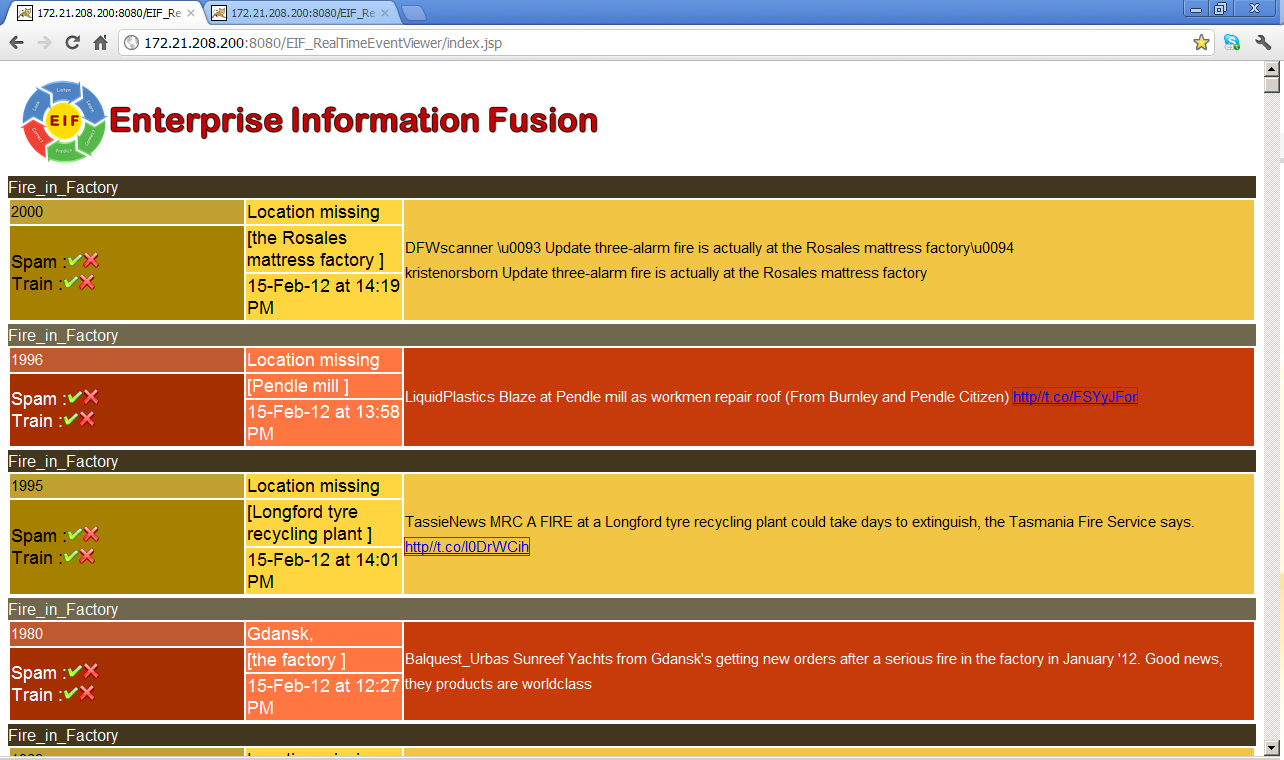 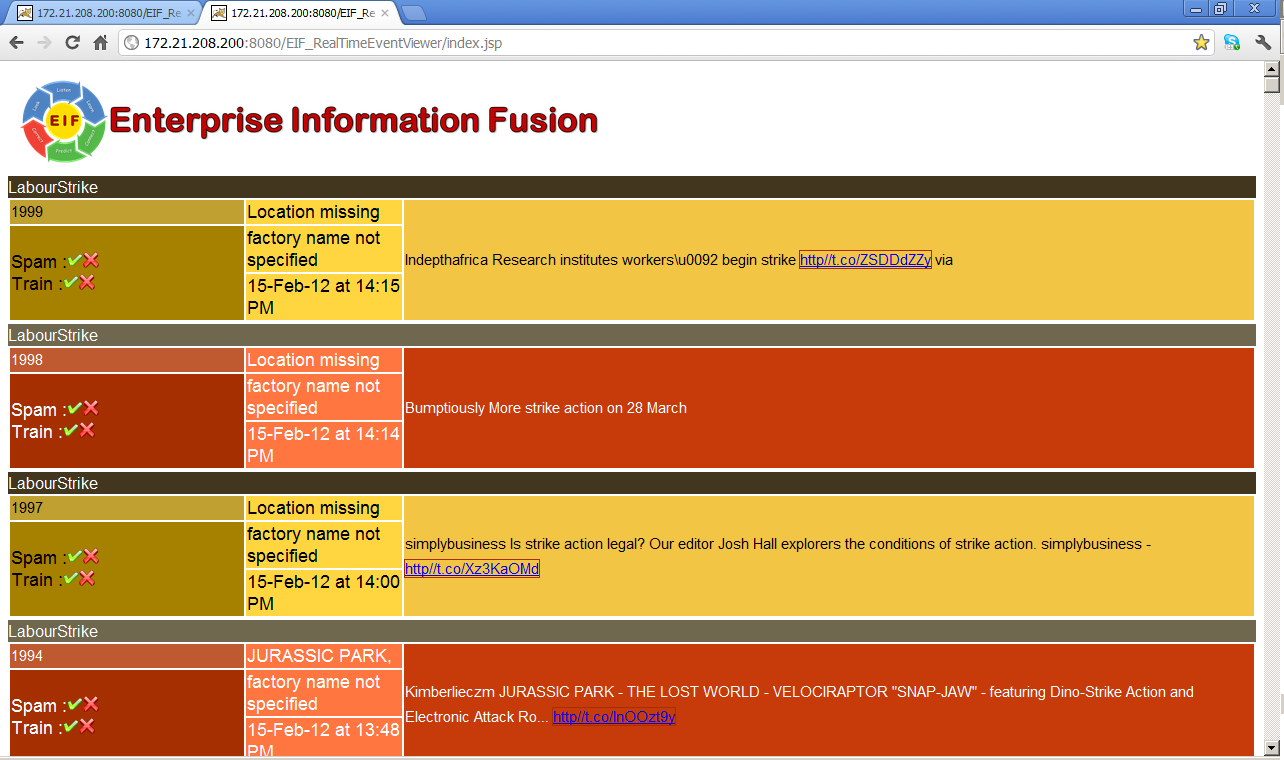 Event detection
Entity Detection
Address resolution
Raise alarm
Throw alerts
WSDM - 2012
Learning cause-effect relationships
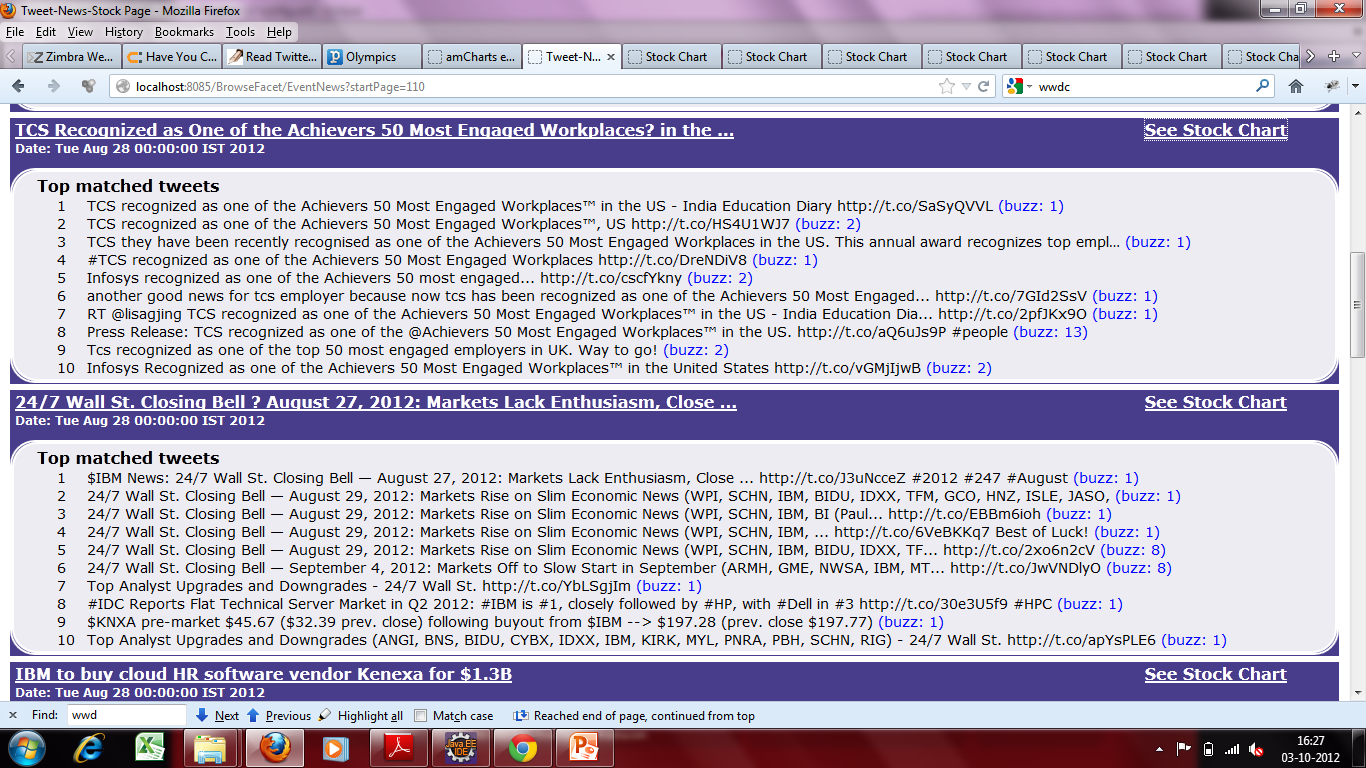 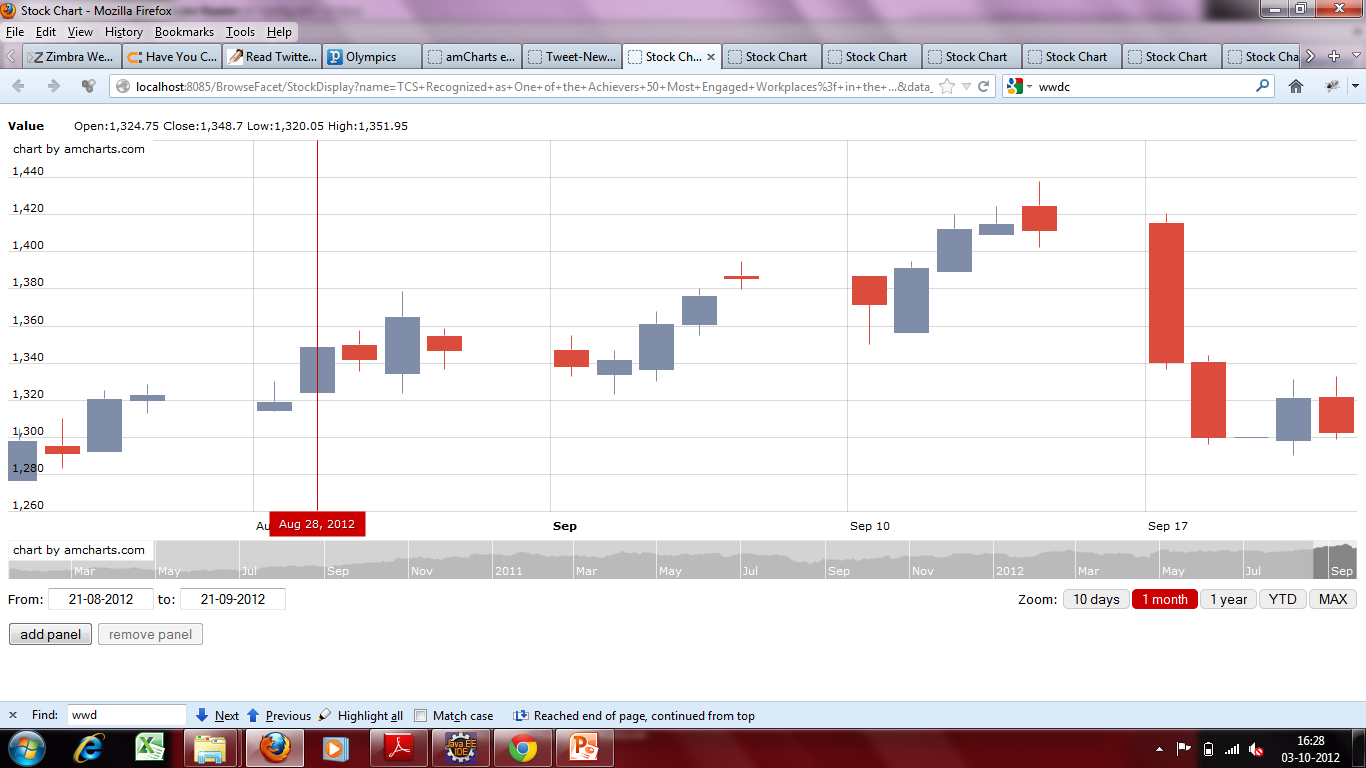 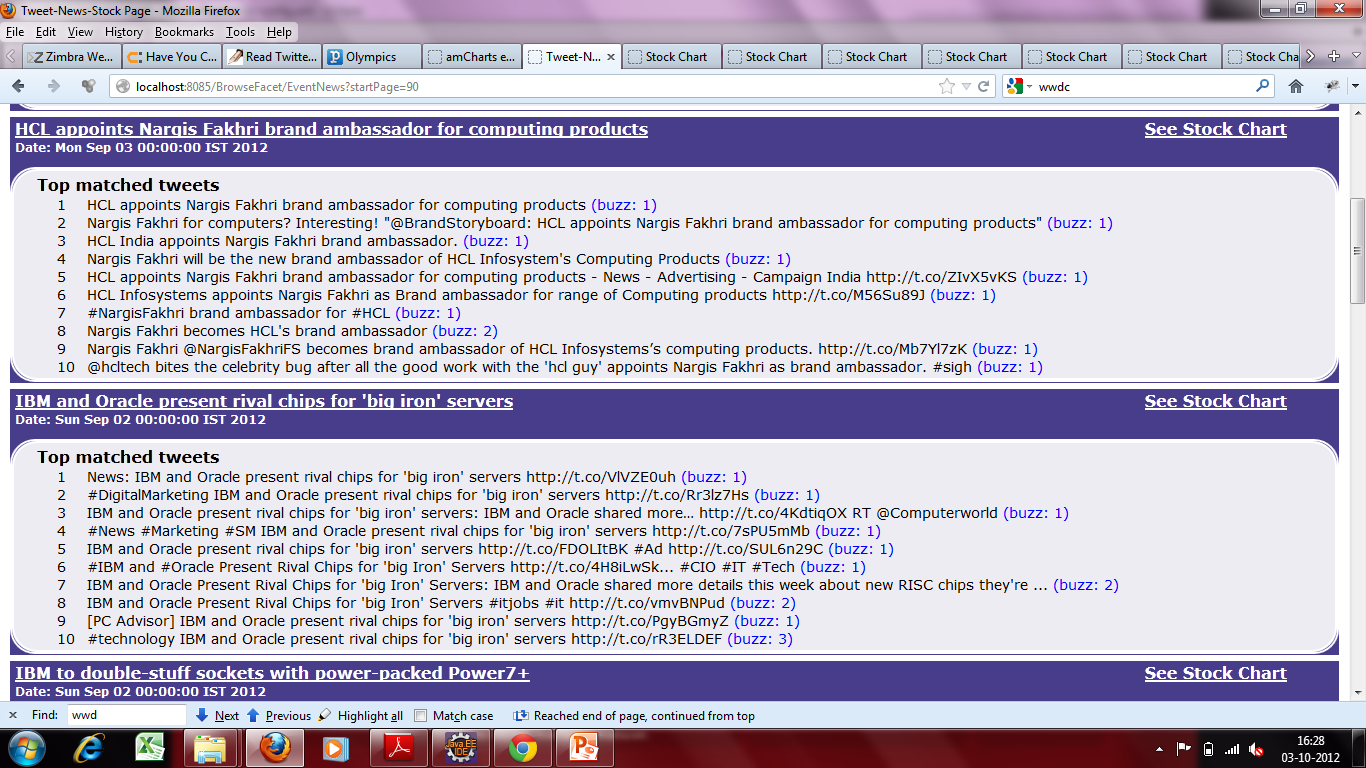 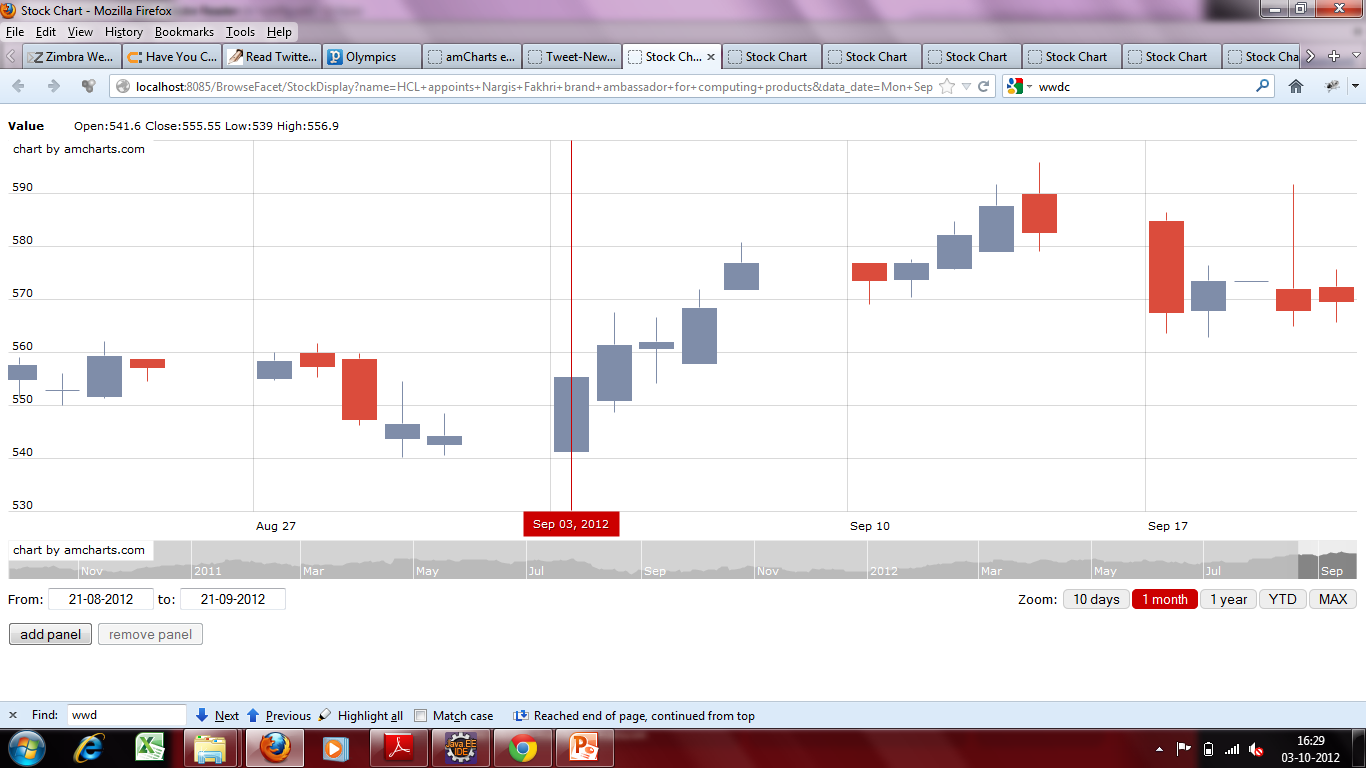 Reinforcement learning framework to learn critical events
Topic spread – Topic evolution – Topic affinity
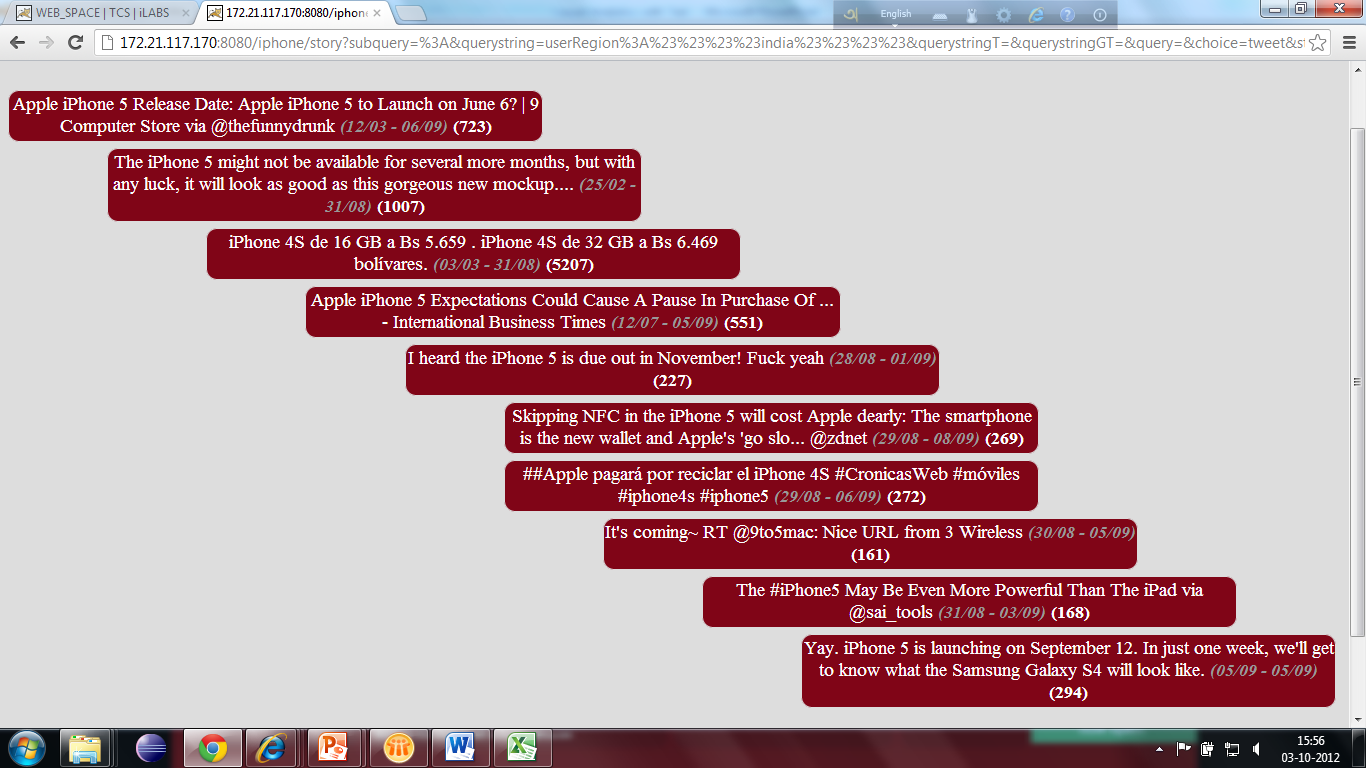 Event history – India
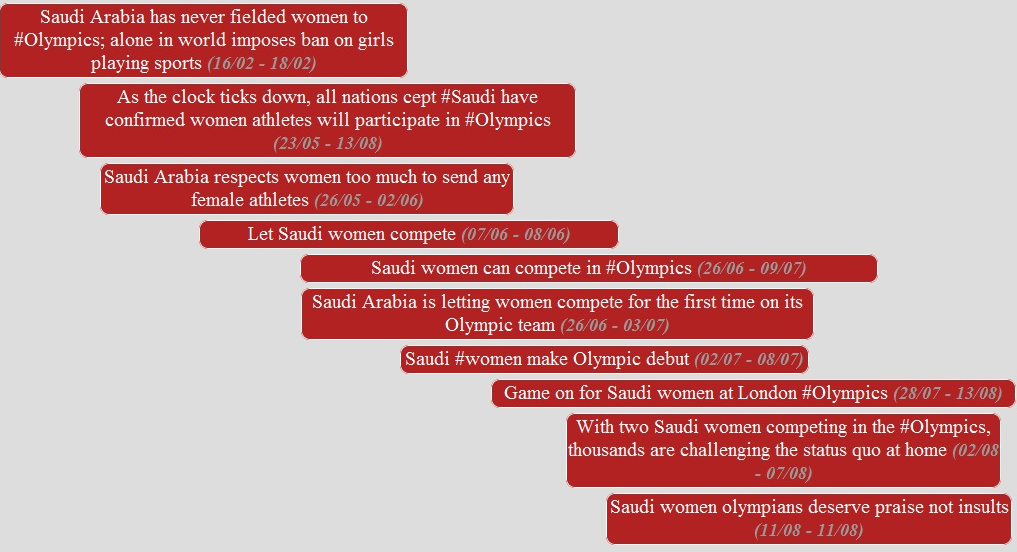 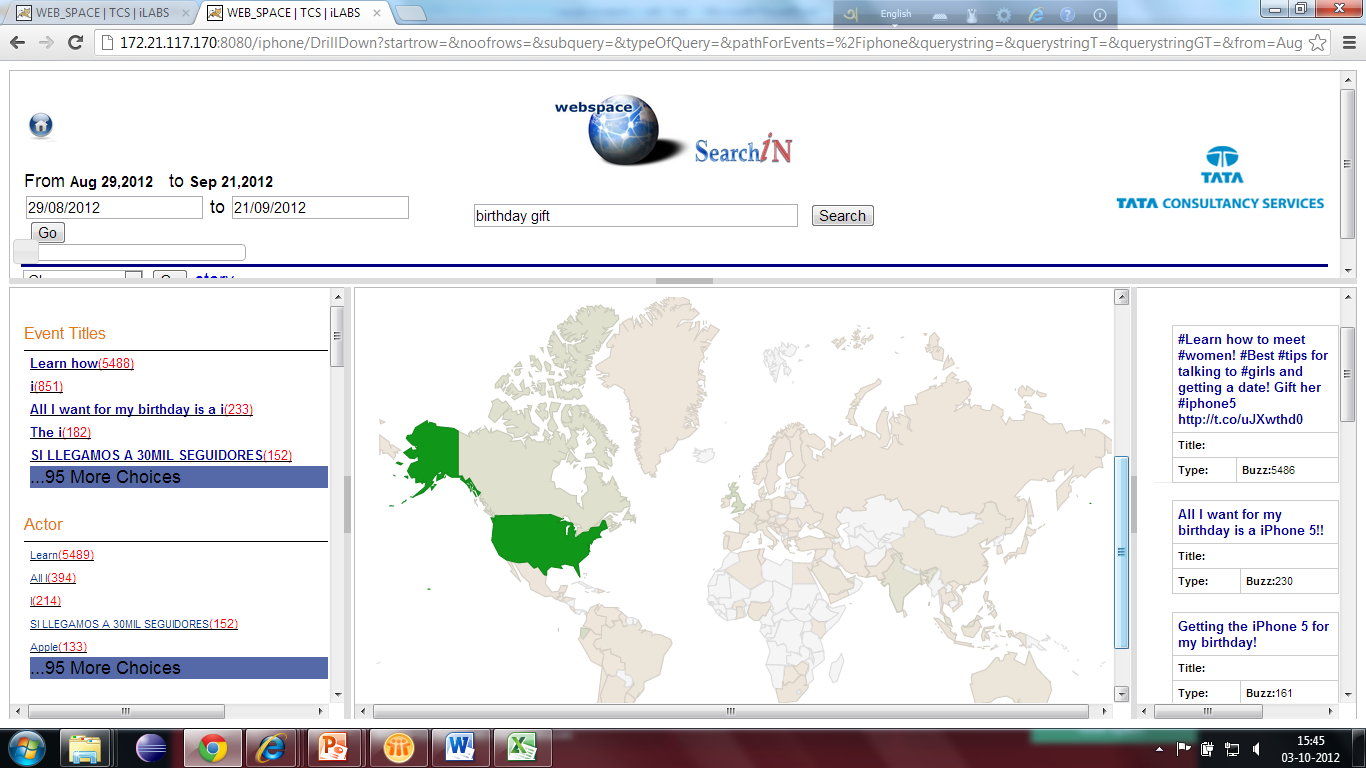 Olympics - 2012
IJCAI 2011 – From News
From Twitter -To be presented at WI - 2012
Behavioral Analysis on Social Networks
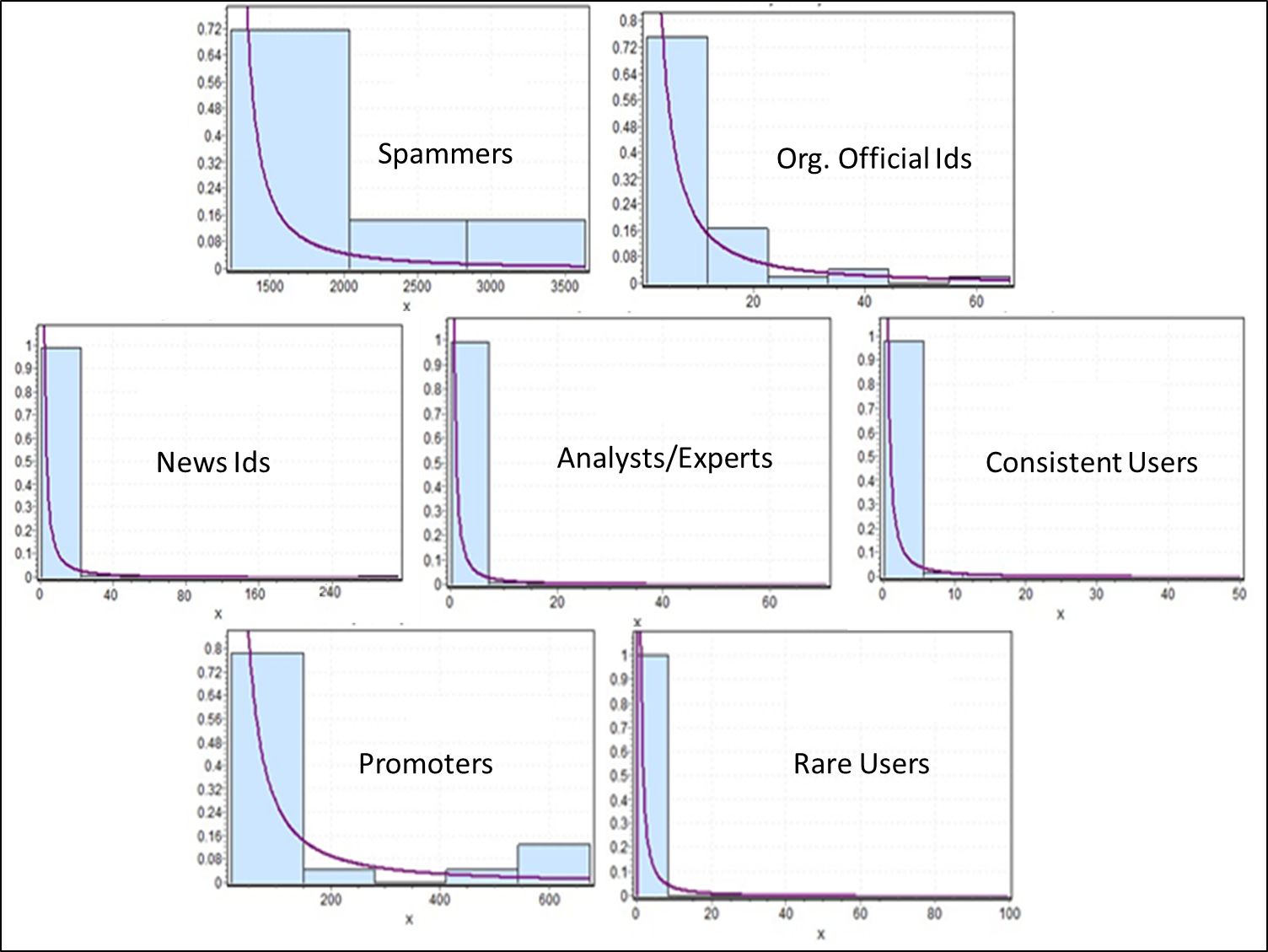 Problem
Clustering and characterizing users based on their activity patterns
	Volume, Regularity, Consistency 

Use
Provides insights about different categories of users
	(i). Trade Promoters
	(ii). News Agencies
	(iii). Analysts
	(iv). Regular users
	(v). Spammers
Predict actions and information flow

Methodology
A wavelet-based clustering mechanism that groups users according
to their temporal activity profiles

(To be presented at ICPR 2012, Japan)
Regular, Consistent, Low volume
Irregular, Inconsistent
Extreme
Regular, Consistent, Medium volume
Less regular, consistent, Low volume
Periodic, Consistent, Low volume
Irregular, inconsistent, Low volume
Regular, consistent, High volume
Interested in
Content-based analytics
Supply-chain models revisited
Demand forecasting
Identity resolution across social-media
Social CRM
Fraud detection
Spammers
Fake identities
Information diffusion
Across regions
Interestingness
Effect
Intent mining
Thank You